“What is Christianity”
The word “Christianity” is not in the Bible
	
	 “Christian” only occurs 3 times
Acts 11:26 “disciples first called Christians”
Acts 26:28 “almost persuade me to be a Christian”
1 Peter 4:16 “if anyone suffers as a Christian”

	Indicates identity
Identity with Christ
Compare Galatians 2:20
“Crucified with Christ, and it is no longer I that live, but Christ lives in me”
Compare 2 Corinthians 5:17
“If any man is in Christ, he is a new creature”
Compare Galatians 3:27
“as many as have been baptized into Christ have put on Christ”
A “Christian” is not merely someone who goes to church
A “Christian” is not merely someone who believes Jesus is a good teacher
A “Christian” is someone whose identity is in Christ
What about “Christianity”?
	
	I’ll define it as the practice of being a Christian
A Conviction, leading to a Conviction
A Commencement
A Commitment
A Community
Acts 2
“The Beginning”
A Conviction leading to a Conviction

36 “Therefore let all the house of Israel know for certain that God has made Him both Lord and Christ—this Jesus whom you crucified.”

37 Now when they heard this, they were pierced to the heart, and said to Peter and the rest of the apostles, “Brothers, what are we to do?”
A Conviction leading to a Conviction

36 “Therefore let all the house of Israel know for certain that God has made Him both Lord and Christ—this Jesus whom you crucified.”

37 Now when they heard this, they were pierced to the heart, and said to Peter and the rest of the apostles, “Brothers, what are we to do?”
“Conviction”
A Conviction leading to a Conviction

36 “Therefore let all the house of Israel know for certain that God has made Him both Lord and Christ—this Jesus whom you crucified.”

37 Now when they heard this, they were pierced to the heart, and said to Peter and the rest of the apostles, “Brothers, what are we to do?”
“Conviction”
A Commencement

41 So then, those who had received his word were baptized; and that day there were added about three thousand souls.
Baptism into Christ is the Beginning Point
New Creature
New Birth
New Life
A Commitment

42 They were continually devoting themselves to the apostles’ teaching and to fellowship, to the breaking of bread and to prayer.

Compared to Marriage, Ephesians 5:25ff
Growth is expected, Hebrews 5:11ff
Service to One Another, 1 Peter 5:5
A Community

44 And all the believers were together and had all things in common; 45 and they would sell their property and possessions and share them with all, to the extent that anyone had need. 46 Day by day continuing with one mind in the temple, and breaking bread from house to house, they were taking their meals together with gladness and sincerity of heart, 47 praising God and having favor with all the people.
A Community

44 And all the believers were together and had all things in common; 45 and they would sell their property and possessions and share them with all, to the extent that anyone had need. 46 Day by day continuing with one mind in the temple, and breaking bread from house to house, they were taking their meals together with gladness and sincerity of heart, 47 praising God and having favor with all the people.
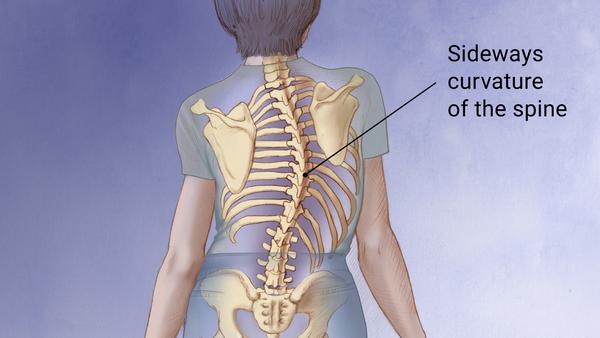 40 And with many other words he solemnly testified and kept on urging them, saying, “Be saved from this perverse generation!”
“perverse”
think of scoliosis
A Community

44 And all the believers were together and had all things in common; 45 and they would sell their property and possessions and share them with all, to the extent that anyone had need. 46 Day by day continuing with one mind in the temple, and breaking bread from house to house, they were taking their meals together with gladness and sincerity of heart, 47 praising God and having favor with all the people.
A Community

44 And all the believers were together and had all things in common; 45 and they would sell their property and possessions and share them with all, to the extent that anyone had need. 46 Day by day continuing with one mind in the temple, and breaking bread from house to house, they were taking their meals together with gladness and sincerity of heart, 47 praising God and having favor with all the people.
A Conviction, leading to a Conviction
A Commencement
A Commitment
A Community